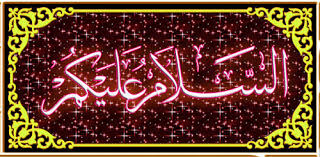 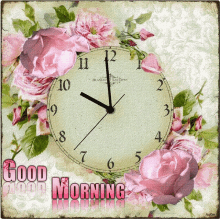 1/11/2020
আবুল বাসার রশিদপুর উচ্চ বিদ্যালয়, কালিয়াকৈর ।
1
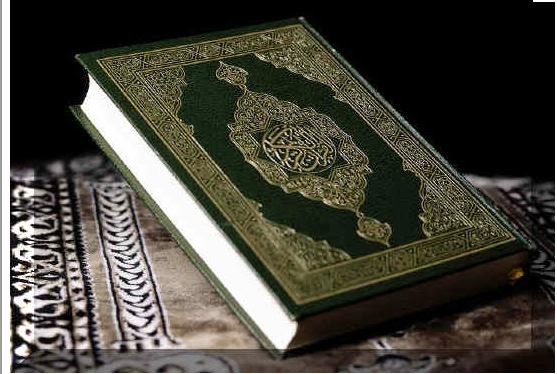 স্বাগতম
1/11/2020
আবুল বাসার রশিদপুর উচ্চ বিদ্যালয়, কালিয়াকৈর ।
2
পরিচিতি
মোঃ আবুল বাসার 
সহকারী শিক্ষক(ইসলাম শিক্ষা ) 
রশিদপুর উচ্চ বিদ্যালয়,
কালিয়াকৈর, গাজীপুর ।
মোবাইল নম্বর – ০১৭১৬৩১৩৪৯২ 
E-mail:abbashar1971@gmail.com
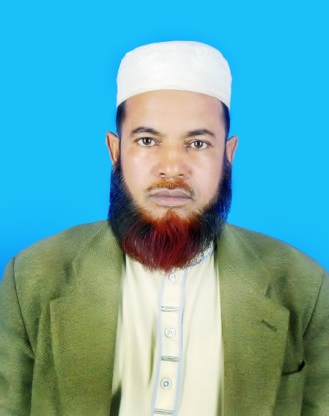 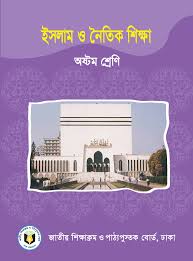 1/11/2020
আবুল বাসার রশিদপুর উচ্চ বিদ্যালয়, কালিয়াকৈর ।
3
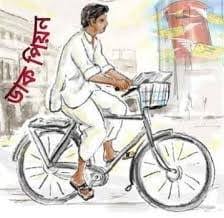 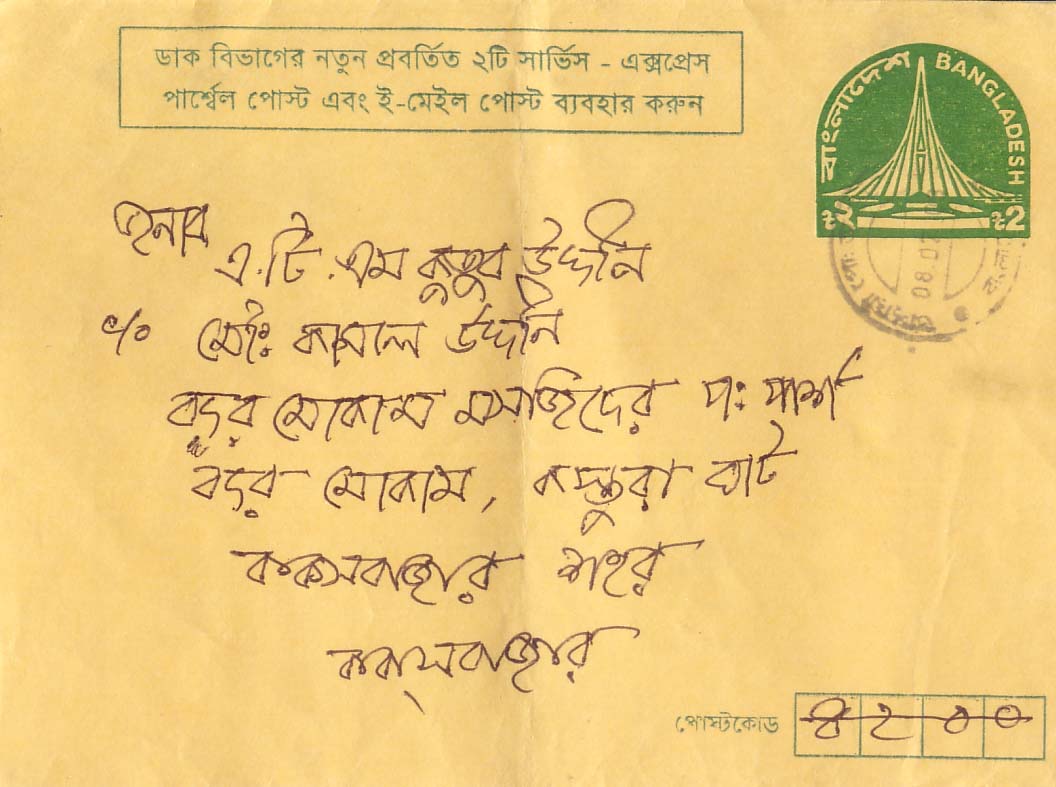 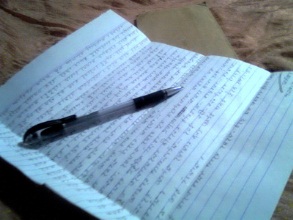 বার্তা বা খবর
চিঠি
যারা চিঠিপত্র বা খবর বা বার্তা বহন করে একস্থান  থেকে অন্য স্থানে পৌঁছিয়ে দেয় তাদেরকে আমরা কী বলি ?
1/11/2020
আবুল বাসার রশিদপুর উচ্চ বিদ্যালয়, কালিয়াকৈর ।
4
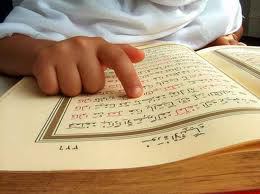 আল্লাহর বাণী মানুষের নিকত পৌঁছানোকে কী বলা হয় ?
1/11/2020
আবুল বাসার রশিদপুর উচ্চ বিদ্যালয়, কালিয়াকৈর ।
5
আজকের পাঠ
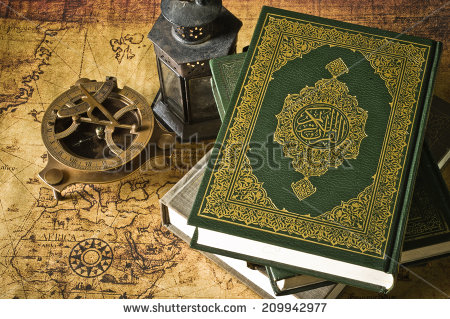 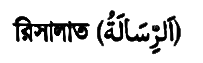 1/11/2020
আবুল বাসার রশিদপুর উচ্চ বিদ্যালয়, কালিয়াকৈর ।
6
এ পাঠ শেষে শিক্ষার্থীরা-
নবি-রাসূলের পরিচয় বলতে পারবে; 
নবি-রাসূলগণের সংখ্যা বর্ণনা করতে পারবে ;
নবি-রাসূলগণের মধ্যে পার্থক্য নির্ণয় করতে পারবে;  
রিসালাতের তাৎপর্য বিশ্লেষণ করতে পারবে।
1/11/2020
আবুল বাসার রশিদপুর উচ্চ বিদ্যালয়, কালিয়াকৈর ।
7
রিসালাত
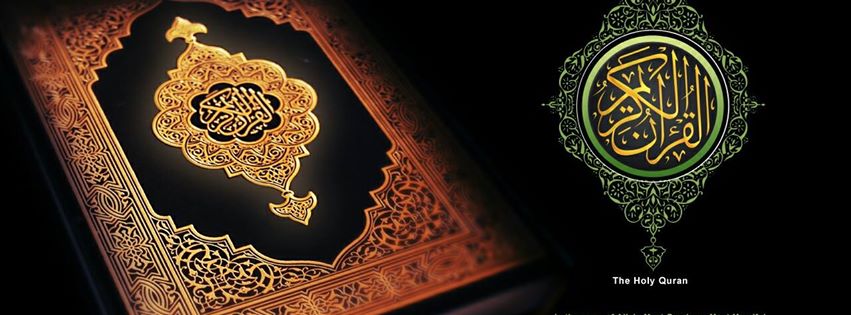 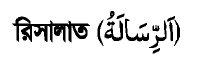 চিঠি পৌছানো
বার্তা
সংবাদ বহন
খবর
1/11/2020
আবুল বাসার রশিদপুর উচ্চ বিদ্যালয়, কালিয়াকৈর ।
8
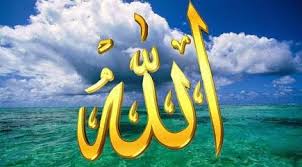 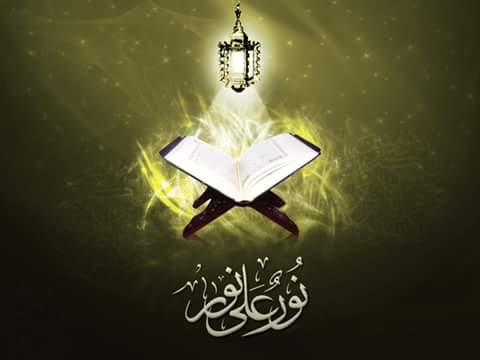 ইসলামি পরিভাষায় আল্লাহ তায়ালার বাণী, আদেশ ও  পরিচয় মানুষের নিকট পৌঁছানোর দায়িত্বকে রিসালাত বলে।
যারা এই দায়িত্ব পালন করেন তাদেরকে আমরা কী বলি ?
নবি ও রাসুল ।
1/11/2020
আবুল বাসার রশিদপুর উচ্চ বিদ্যালয়, কালিয়াকৈর ।
9
একক কাজ
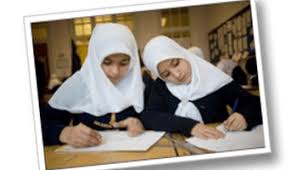 রিসালাত শব্দের অর্থ কী?
নবি ও রাসুল কারা ?
1/11/2020
আবুল বাসার রশিদপুর উচ্চ বিদ্যালয়, কালিয়াকৈর ।
10
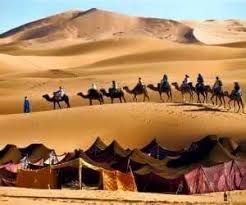 নবি-রাসুলের সংখ্যা
আল্লাহ তায়ালা মানবজাতিকে হিদায়াতের জন্য বহু নবি-রাসুল এ দুনিয়াতে পাঠিয়েছেন । 
পৃথিবীতে এমন কোনো জাতি ছিল না যেখানে আল্লাহ তায়াল নবি-রাসুল প্রেরণ করেন নি ।
1/11/2020
আবুল বাসার রশিদপুর উচ্চ বিদ্যালয়, কালিয়াকৈর ।
11
নবি-রাসুলের সংখ্যা
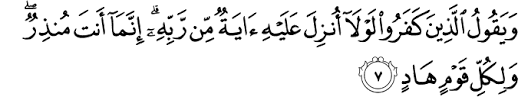 পবিত্র কুরআনে আল্লাহ তায়ালা বলেন--
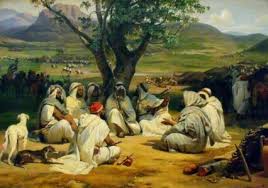 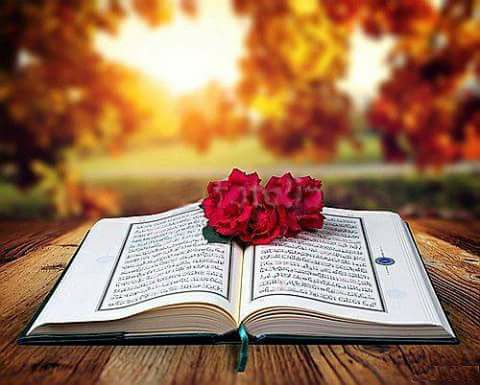 অর্থ- “আর প্রত্যেক জাতির জন্য পথপ্রদর্শক রয়েছে ।” 
                                                           ( সূরা আর-রা’দ , আয়াত ৭ )
1/11/2020
আবুল বাসার রশিদপুর উচ্চ বিদ্যালয়, কালিয়াকৈর ।
12
নবি-রাসুলের সংখ্যা
আল্লাহ তায়ালা আরো বলেন-
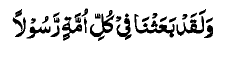 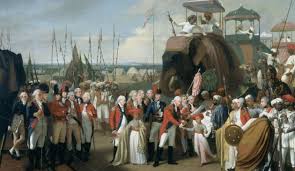 অর্থ- আর আমি প্রত্যেক জাতির মধেই রাসুল পাঠিয়েছি। 
(সুরা আন-নাহল, আয়াত- ৩৬)
1/11/2020
আবুল বাসার রশিদপুর উচ্চ বিদ্যালয়, কালিয়াকৈর ।
13
নবি-রাসুলের সংখ্যা
কুরআন মজিদে মাত্র ২৫ জন নবি-রাসুলের নাম আছে ।
হাদিস ‘মিশকাত’শরিফে বর্ণিত – যহরত আবুজর গিফারি (রা.) বলেন, “ একবার আমি জিজ্ঞাসা করলাম, হে আল্লাহর রাসুল ! নবিগণের সংখ্যা কত ? উত্তরে মহানবি (স.) বললেন, এক লক্ষ চব্বিশ হাজার । তন্মধ্যে ৩১৩ জন অপর বর্ণনা মতে ৩১৫ জন  রাসুল ।
আরেক হাদিসের বর্ণনা মতে নবিগণের সংখ্যা হল- দুই লক্ষ চব্বিশ হাজার । এদের মতে হযরত আদম (আ.) হলেন সর্বপ্রথম ও হযরত মুহাম্মদ (স.) হলেন সর্বশেষ রাসুল ।
1/11/2020
আবুল বাসার রশিদপুর উচ্চ বিদ্যালয়, কালিয়াকৈর ।
14
নবি-রাসুলের পার্থক্য
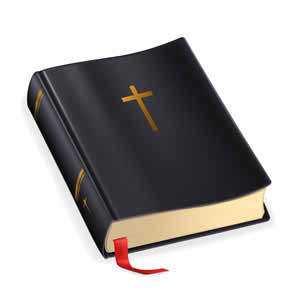 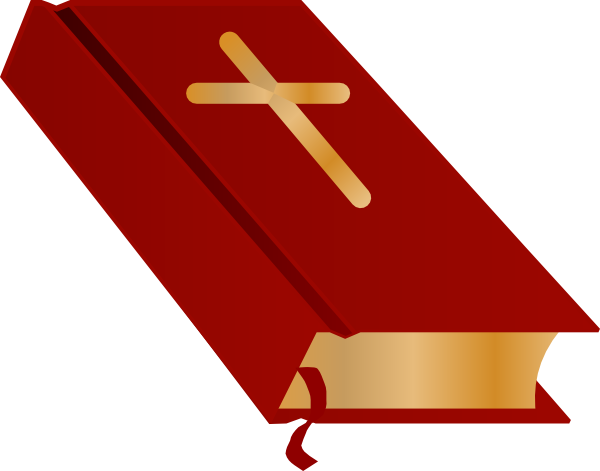 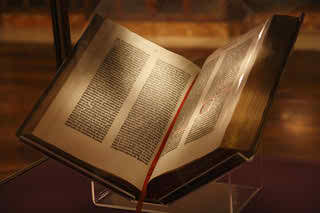 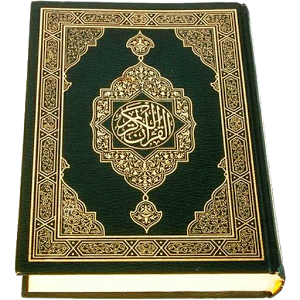 ১, আল্লাহ তায়ালা যাঁদের প্রতি  আসমানি কিতাব নাজিল করেছেন কিংবা নতুন শরিয়ত প্রদান করেছেন তাঁরা হলেন রাসুল । যাঁদের প্রতি  আসমানি কিতাব নাজিল করেননি  কিংবা নতুন শরিয়ত প্রদান করেননি তাঁরা হলেন নবি ।
1/11/2020
আবুল বাসার রশিদপুর উচ্চ বিদ্যালয়, কালিয়াকৈর ।
15
নবি-রাসুলের পার্থক্য
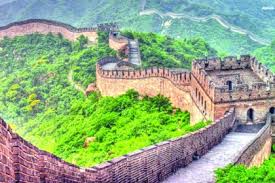 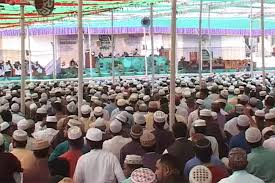 নবিগণ কোনো বিশেষ জাতি বা কোনো বিশেষ স্থানের জন্য আগমন করেছেন । 
কিন্তু রাসুলগণ সকল জাতি ও সমস্ত পৃথিবীর জন্য আগমন করেছেন ।
1/11/2020
আবুল বাসার রশিদপুর উচ্চ বিদ্যালয়, কালিয়াকৈর ।
16
নবি-রাসুলের পার্থক্য
সকল নবিকে রাসুল বলা যায় না ।
সকল রাসুলকে নবি বলা যায় ।
রাসুলগণের সংখ্যা সীমিত।
নবিগণের সংখ্যা অসীম ।
একই সময় পৃথিবীতে একাদিক  নবিগণের  আগমণ হয়েছে।
একই সময় পৃথিবীতে একজন রাসুলের আগমণ হয়েছে।
1/11/2020
আবুল বাসার রশিদপুর উচ্চ বিদ্যালয়, কালিয়াকৈর ।
17
জোড়ায়  কাজ
সময়
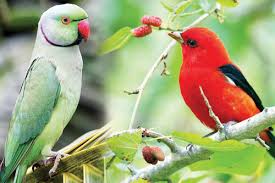 ৫
মিনিট
নবি ও রাসুলের মধ্যে দুইটি পার্থক্য  লিখ।
1/11/2020
আবুল বাসার রশিদপুর উচ্চ বিদ্যালয়, কালিয়াকৈর ।
18
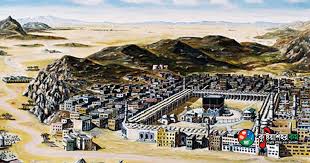 রিসালাতের তাৎপর্য-
নবি-রাসুলগণ ছিলেন মানুষের প্রতি আল্লাহ তায়ালার বিশেষ নিয়ামত স্বরূপ । 
তাঁরা সকলকে তাওহিদের পথে ডাকতেন ।
1/11/2020
আবুল বাসার রশিদপুর উচ্চ বিদ্যালয়, কালিয়াকৈর ।
19
রিসালাতের তাৎপর্য-
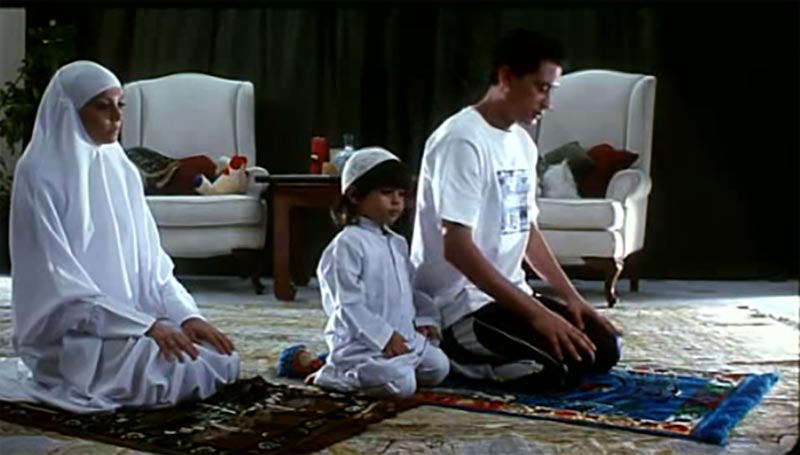 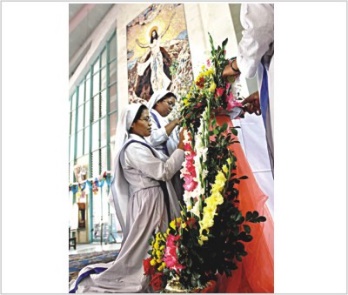 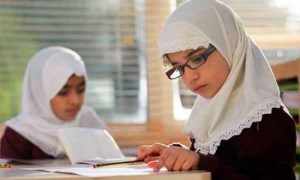 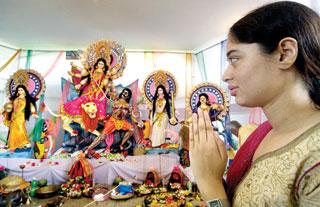 নবি-রাসুলগণ মানুষকে কুফর , শিরক , নিফাক থেকে সতর্ক করতেন ।
উত্তম চরিত্র ও নৈতিক শিক্ষা প্রদান করতেন ।
1/11/2020
আবুল বাসার রশিদপুর উচ্চ বিদ্যালয়, কালিয়াকৈর ।
20
এ সম্পর্কে আল্লাহ বলেন---
রিসালাতের তাৎপর্য-
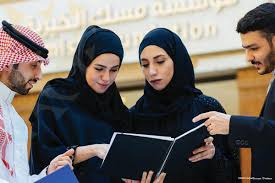 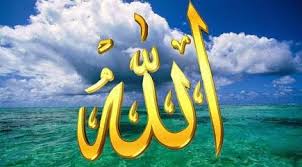 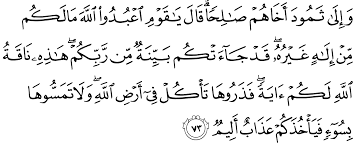 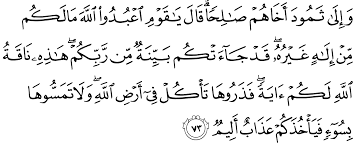 অর্থ - “ হে আমার সম্প্রদায় ! তোমরা আল্লাহর ইবাদত কর । তিনি ব্যতীত তোমাদের কোন ইলাহ নেই ।” সূরা আল-আরাফ
নবিগণের দাওয়াতের মূল কথা আল্লাহর একত্ববাদ এবং বিধি-বিধান প্রচার করা ।
1/11/2020
আবুল বাসার রশিদপুর উচ্চ বিদ্যালয়, কালিয়াকৈর ।
21
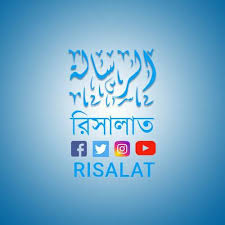 রিসালাতের তাৎপর্য-
নবি-রাসুলগণের দায়িত্বকেই বলা রিসালাত ।
আল্লাহ তায়ালা বলেন--
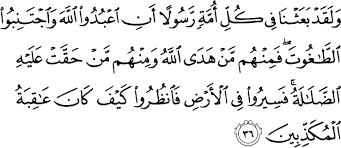 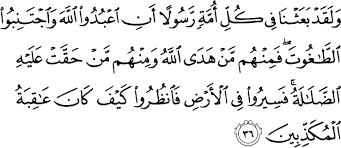 অর্থ- “ আল্লাহর ইবাদত করার ও তাগূতকে বর্জন করার নির্দেশ দেয়ার জন্য আমি তো প্রত্যেক জাতির মধ্যেই রাসুল পাঠিয়েছি । ( সূরা আন-নাহ্‌ল, আয়াত ৩৬ )
1/11/2020
আবুল বাসার রশিদপুর উচ্চ বিদ্যালয়, কালিয়াকৈর ।
22
প্রতিটি দলে যেকোনো একজন লিখবে
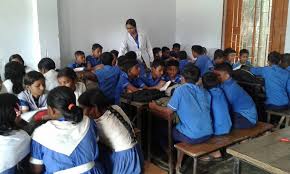 দলীয় কাজ
৭+৫ মিনিট
রিসালাতে বিশ্বাসের গুরুত্ব ও তাৎপর্য বর্ণনা কর ।
1/11/2020
আবুল বাসার রশিদপুর উচ্চ বিদ্যালয়, কালিয়াকৈর ।
23
মূল্যায়ন
রিসালাত শব্দের অর্থ কী?
পবিত্র কুরআনে কত জন নবি-রাসুলের নাম দেখতে পাই ?
নবি-রাসূল মধ্যে ১টি পার্থক্য বল।
রিসালাতে বিশ্বাস জরুরি কেন?
নবি-রাসূলগণ কীসের পথে ডাকতেন ?
1/11/2020
আবুল বাসার রশিদপুর উচ্চ বিদ্যালয়, কালিয়াকৈর ।
24
বাড়ির কাজ
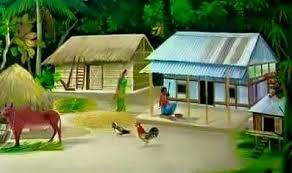 “আর প্রত্যেক জাতির জন্য পথপ্রদর্শক রয়েছে ”- উক্তিটি বিশ্লেষণ কর।
1/11/2020
আবুল বাসার রশিদপুর উচ্চ বিদ্যালয়, কালিয়াকৈর ।
25
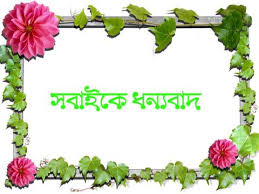 1/11/2020
আবুল বাসার রশিদপুর উচ্চ বিদ্যালয়, কালিয়াকৈর ।
26